TOÁN 2
Tập 2
Tuần 24
Bài 69: Ngày – Tháng – Tiết 1
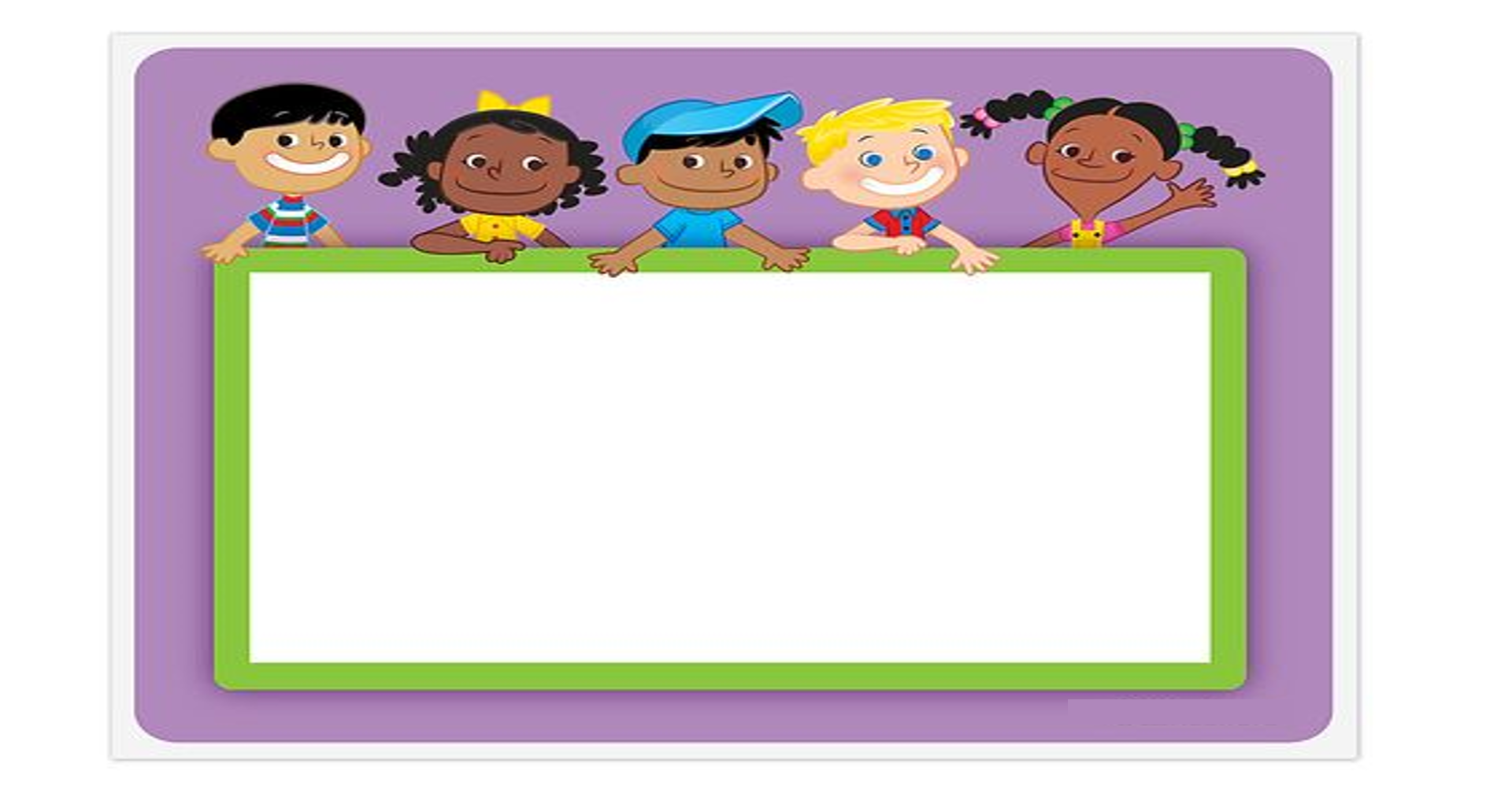 KHỞI ĐỘNG
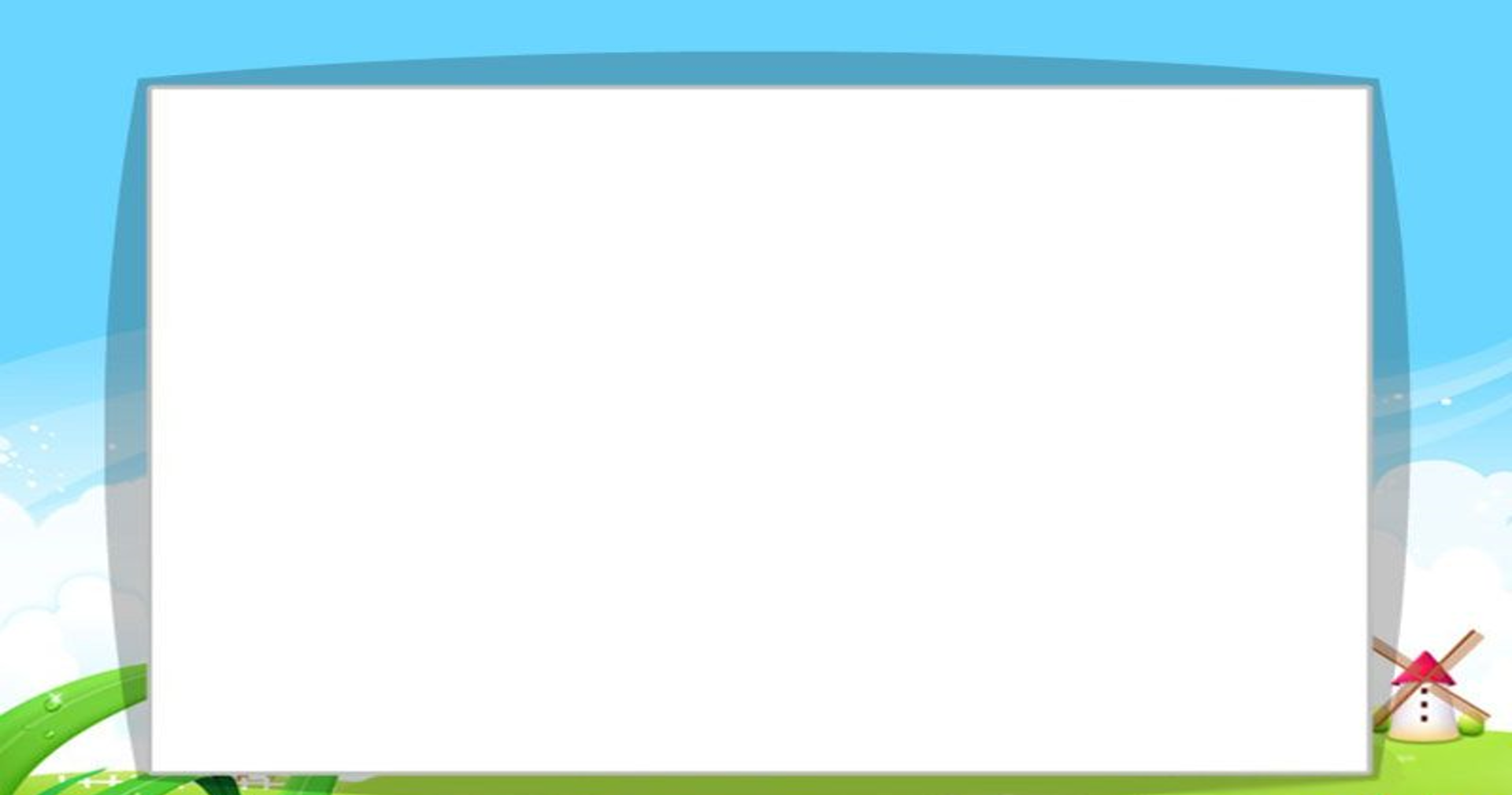 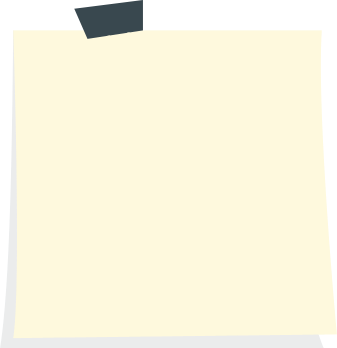 Đọc tờ lịch sau:
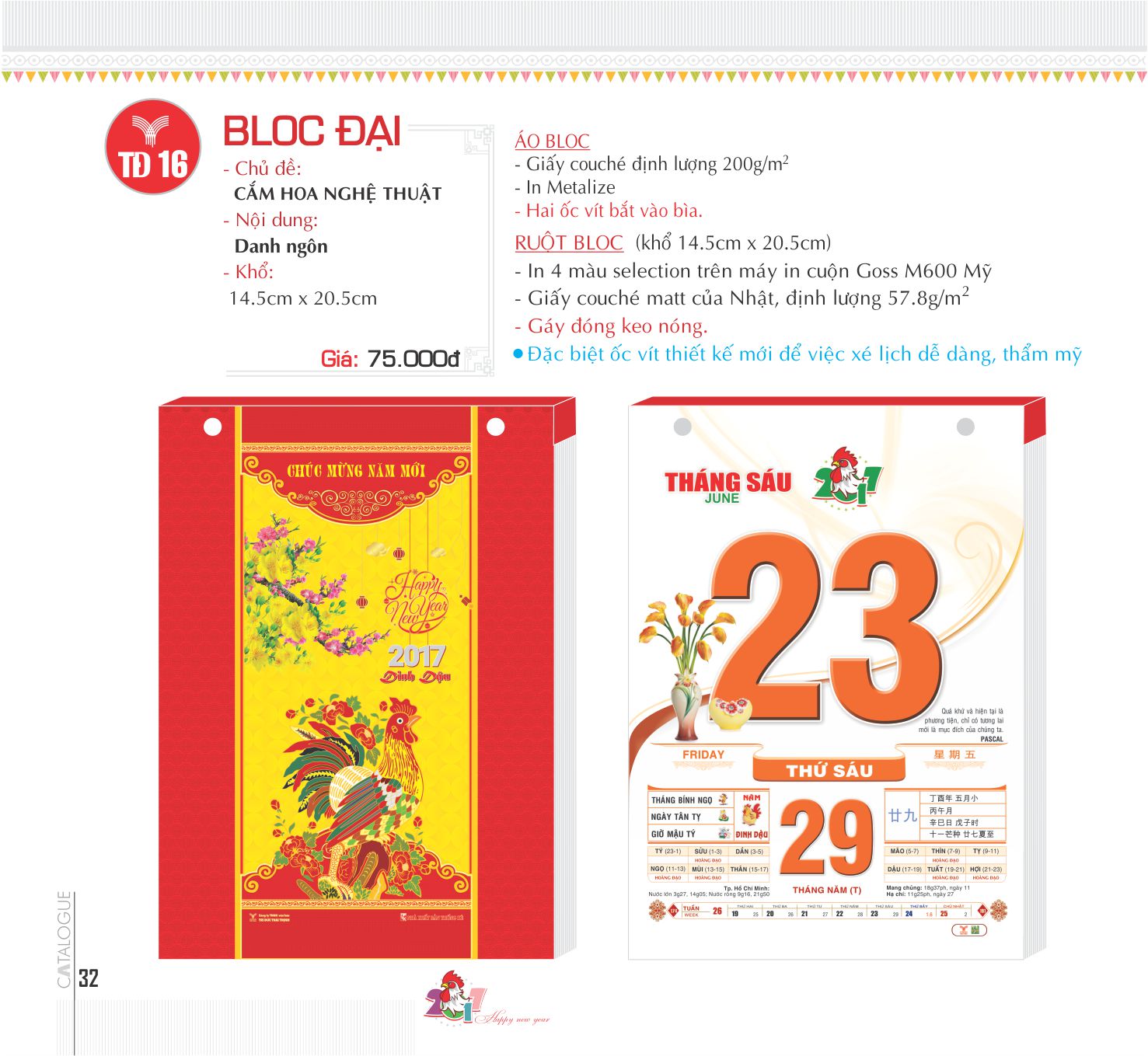 THÁNG MƯỜI
THỨ SÁU
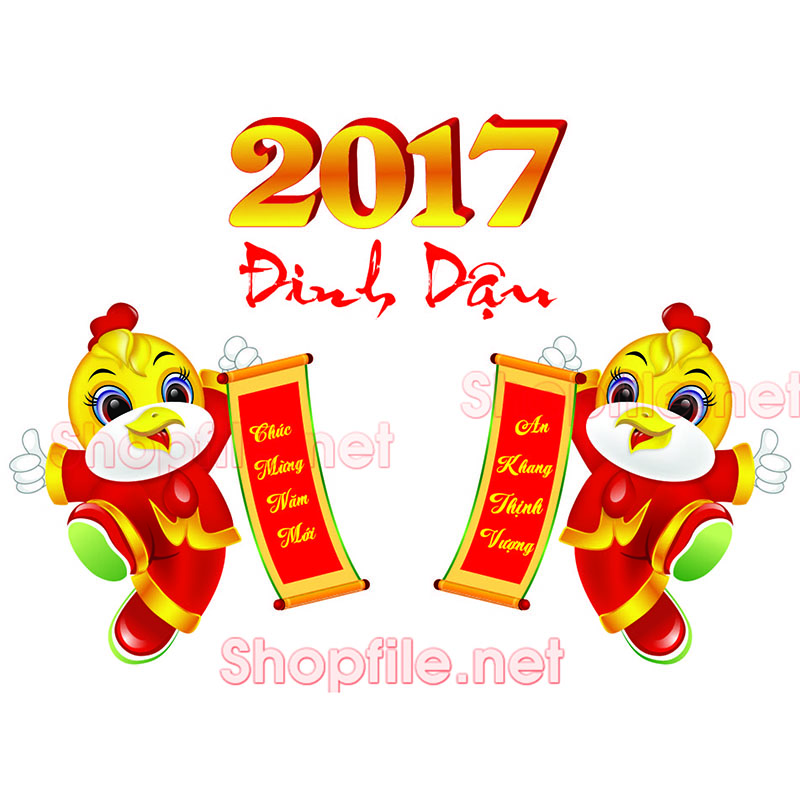 Bức tranh vẽ cảnh gì?
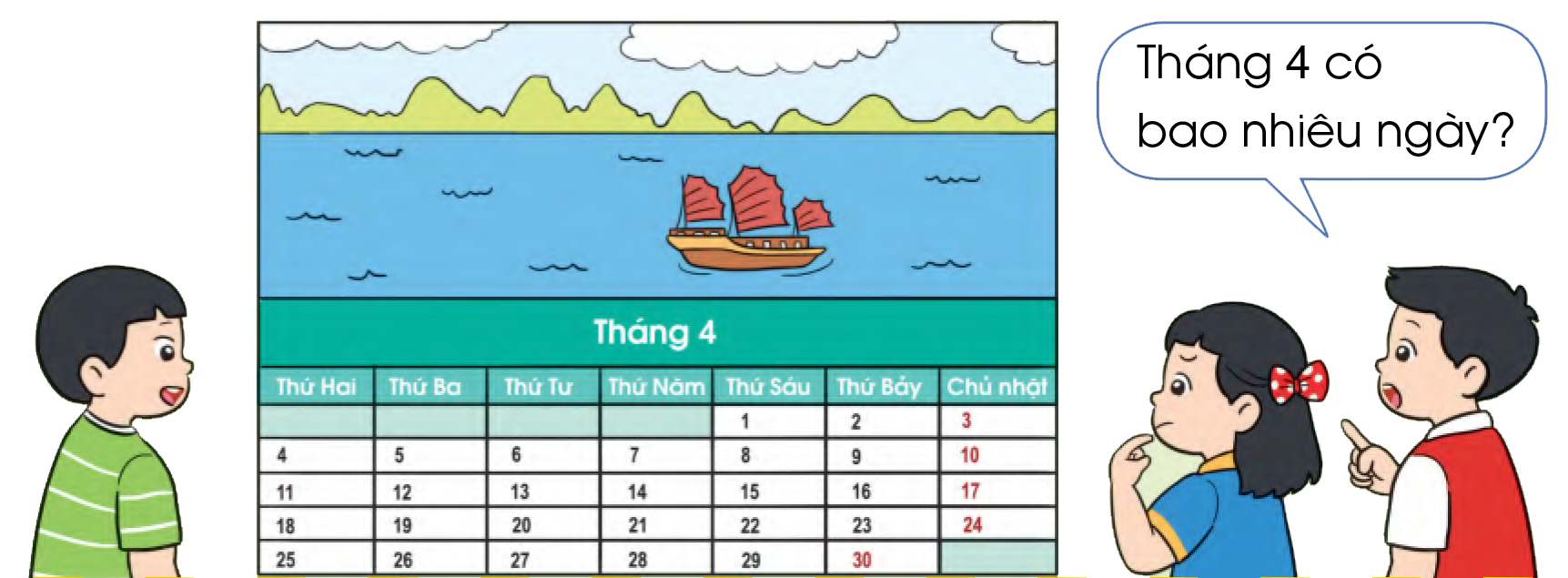 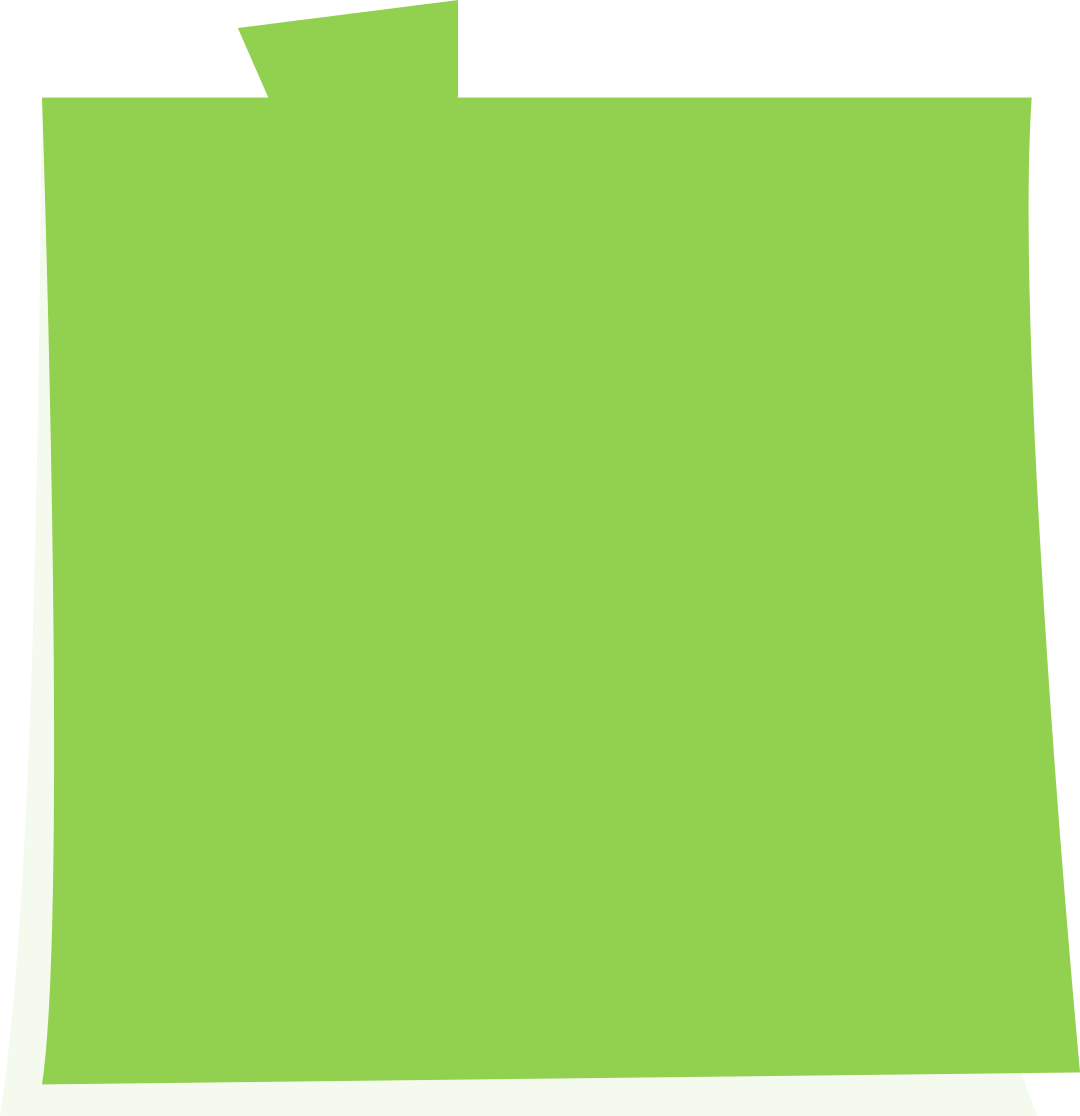 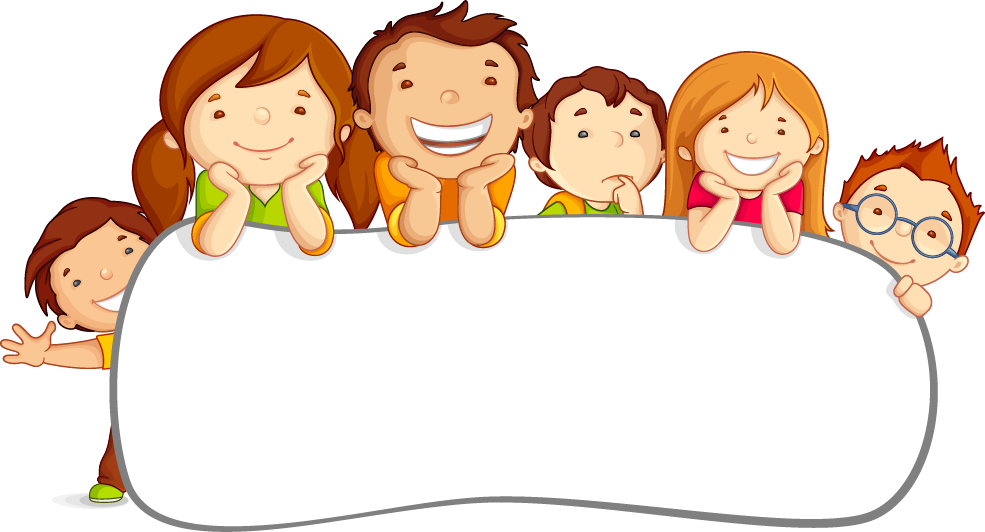 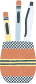 Chia sẻ những thông tin biết được từ tờ lịch tháng của nhóm em.
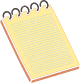 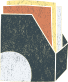 Nhóm 
4
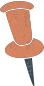 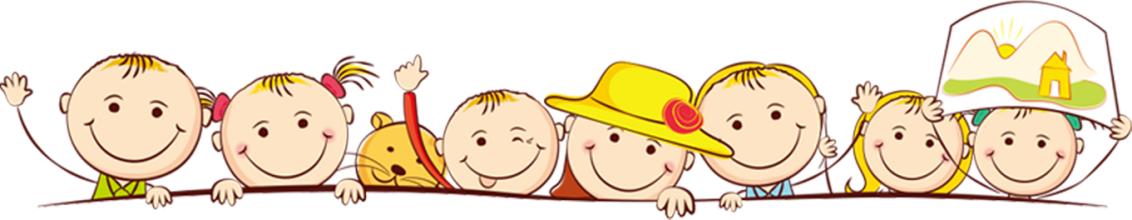 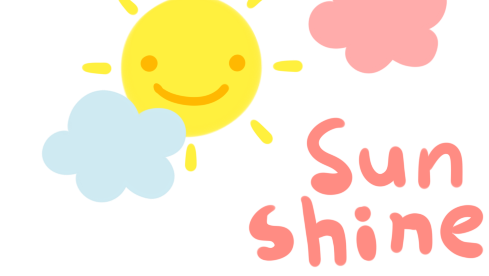 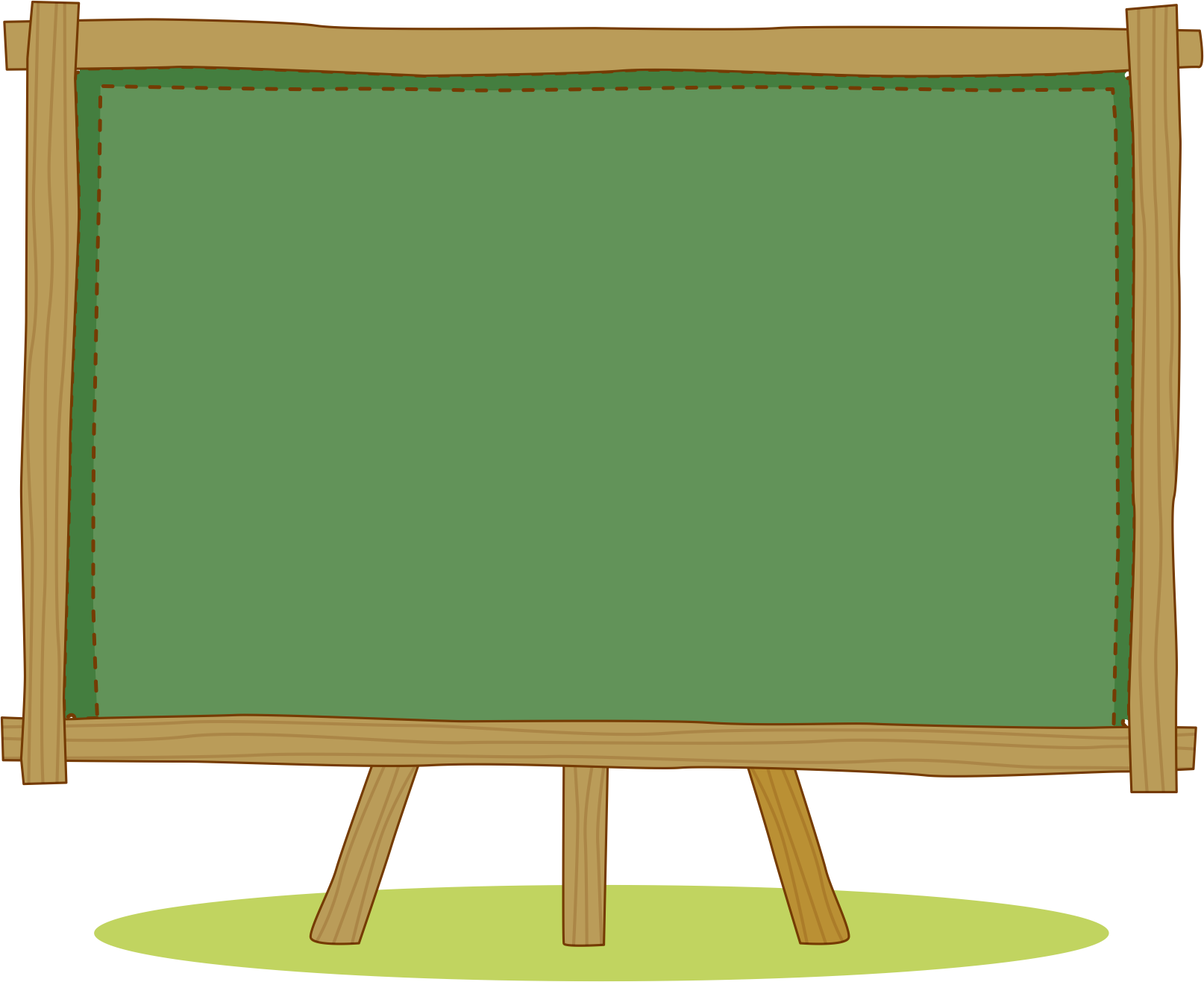 KHÁM PHÁ
KIẾN THỨC MỚI
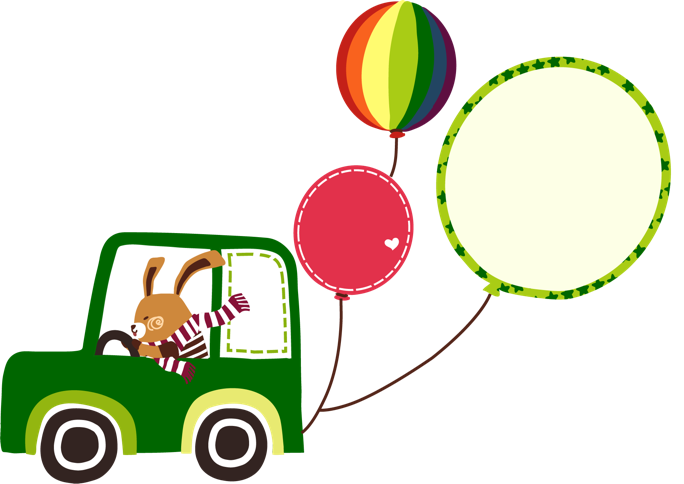 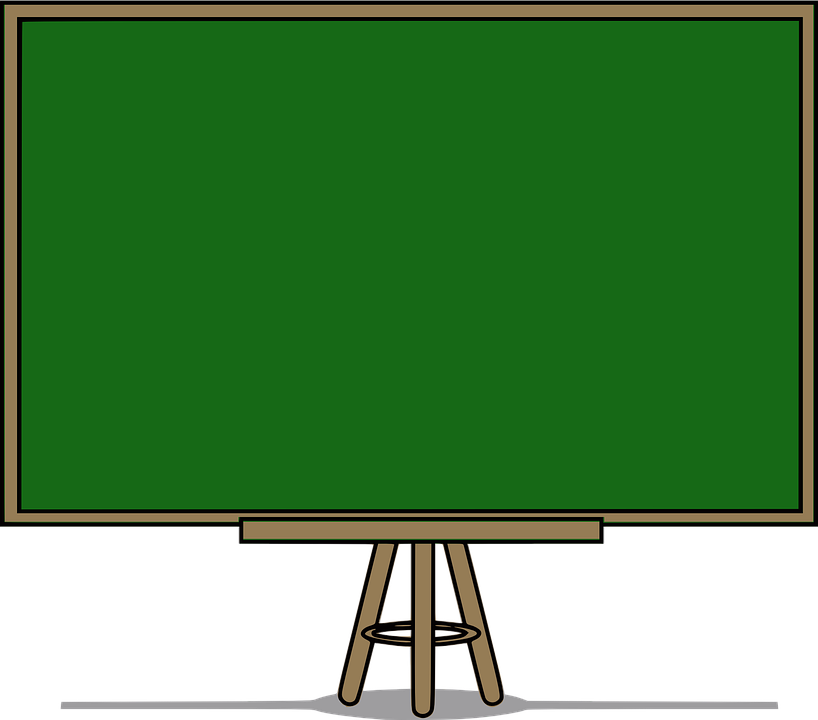 Xem tờ lịch tháng 4, thực hiện các yêu cầu sau:
1. Cho biết: tháng 4 có bao nhiêu ngày?
2. Cho biết: ngày 13 tháng 4 là thứ mấy?
3. Chỉ một ngày bất kì trong tháng 4,          đọc thứ, ngày, tháng của  ngày đó.
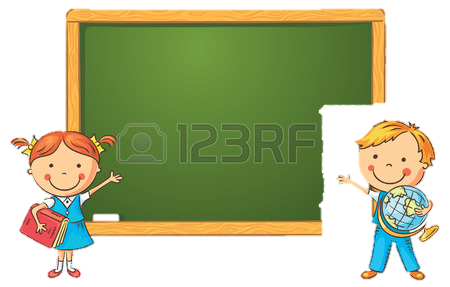 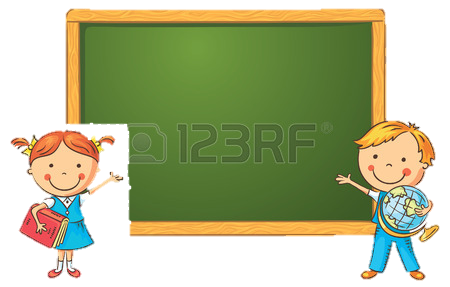 Đây là tờ lịch tháng 4:
Tên tháng
Tên các thứ trong tuần
Các ngày 
trong tháng
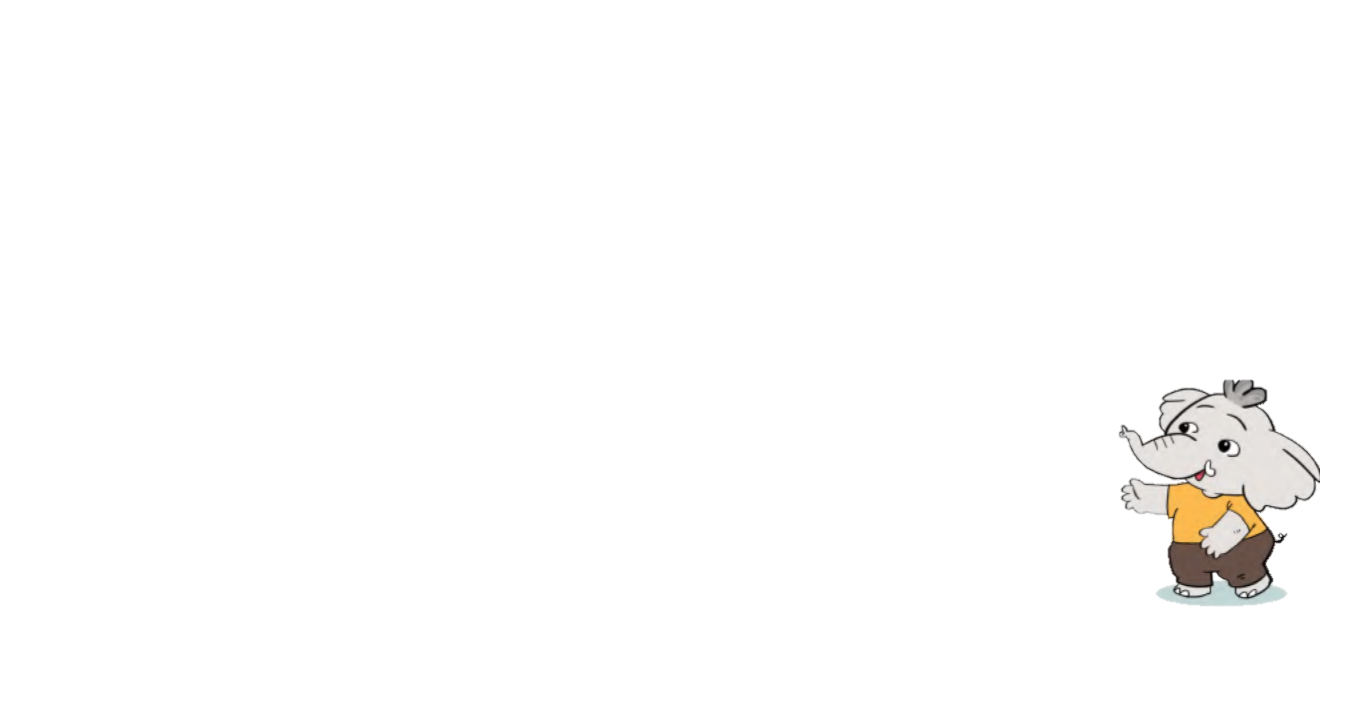 Đọc là: ngày mười ba tháng Tư. 
Viết là: ngày 13 tháng 4.
Ngày 13 tháng 4 là thứ Tư.
Thứ tư, ngày 13 tháng 4.
Đây là tờ lịch tháng 4:
Tên tháng
Tên các ngày trong tháng
Các ngày 
trong tháng
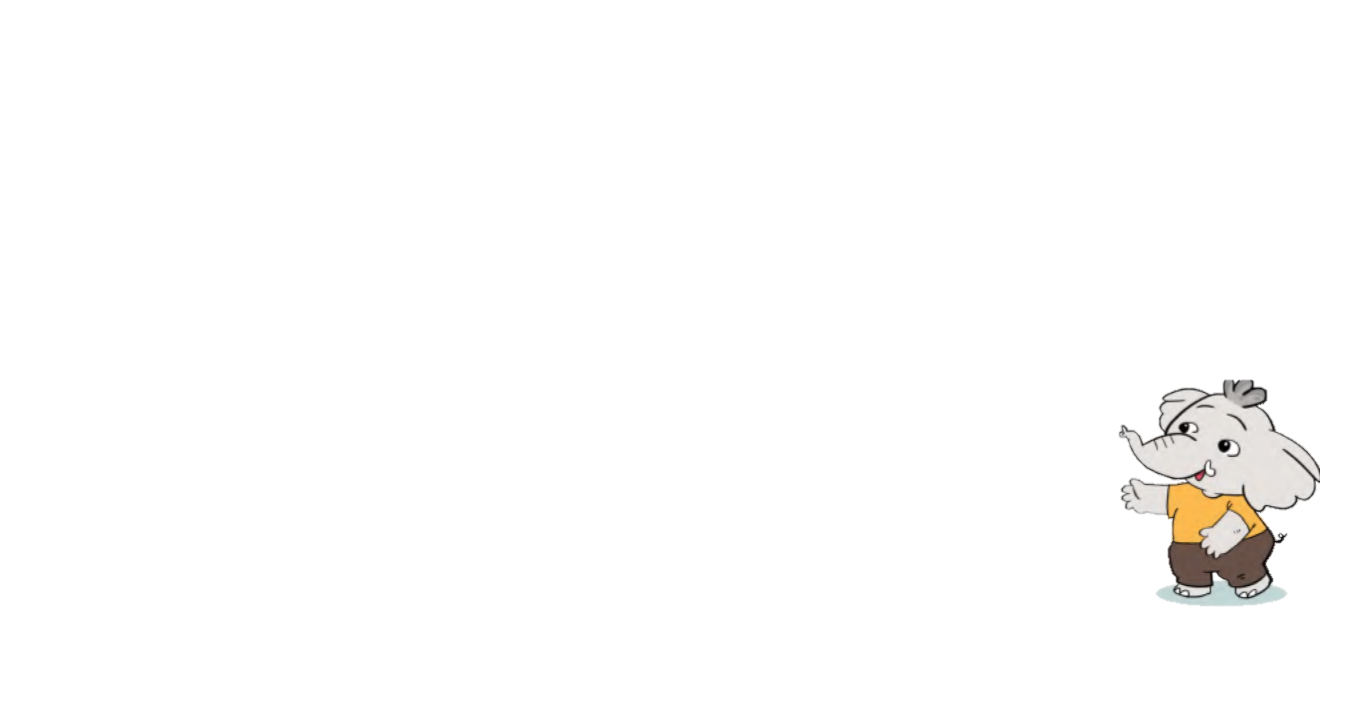 Đọc là: ngày hai mươi hai tháng Tư. 
Viết là: ngày 22 tháng 4.
Ngày 22 tháng 4 là thứ Sáu.
Thứ Sáu, ngày 22 tháng 4.
Đây là tờ lịch tháng 4:
Tháng 4 có 30 ngày.
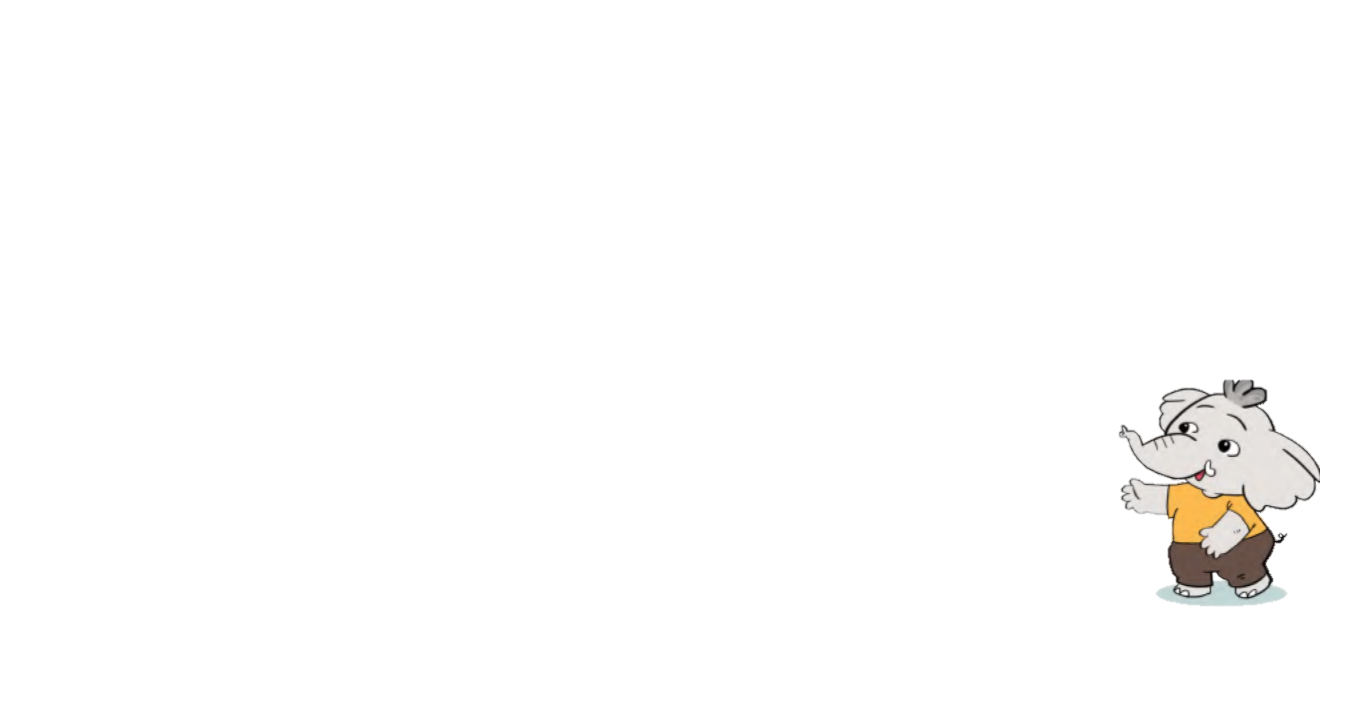 Thứ Bảy, ngày 30 tháng 4.
Đây là tờ lịch tháng 5:
Tháng 5 có 
bao nhiêu ngày?
Ngày 1 tháng 5 là thứ mấy?
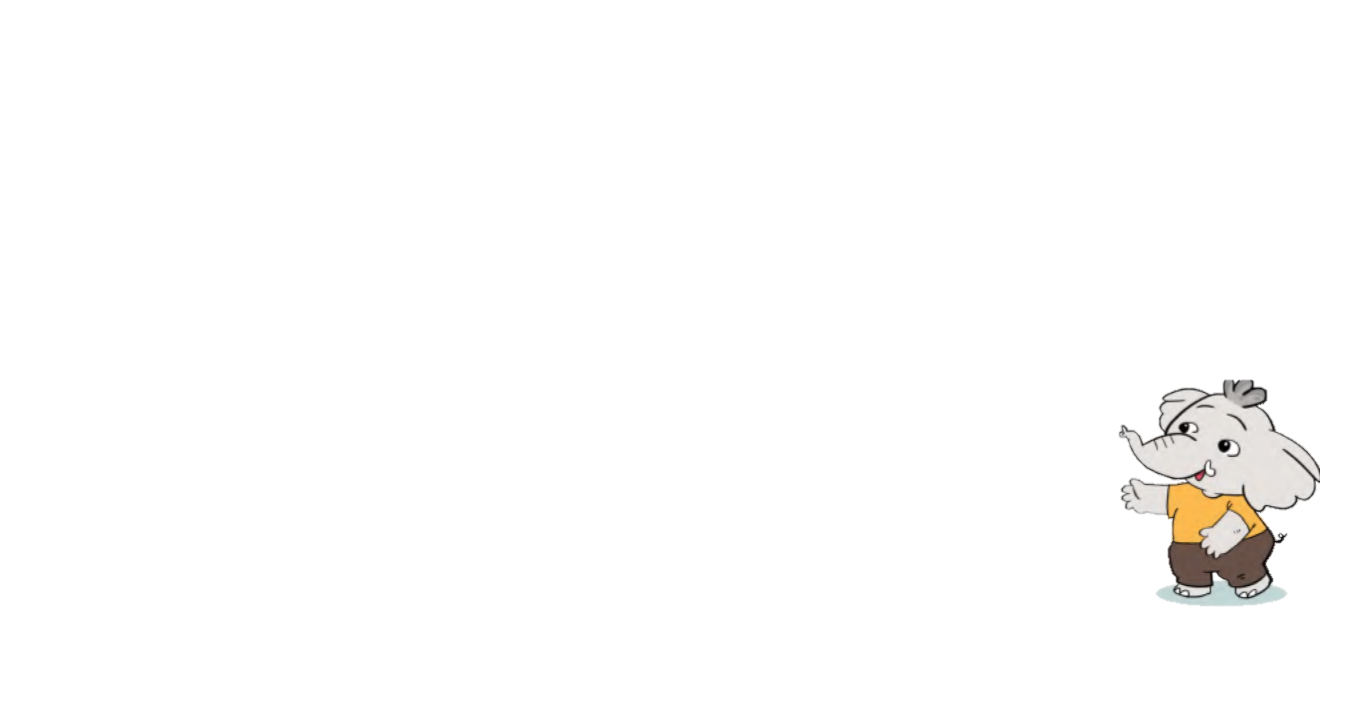 Ngày 1 tháng 5 là Chủ nhật.
Tháng 5 có 31 ngày.
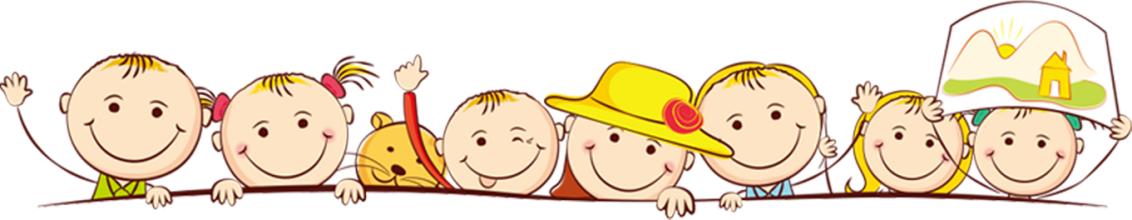 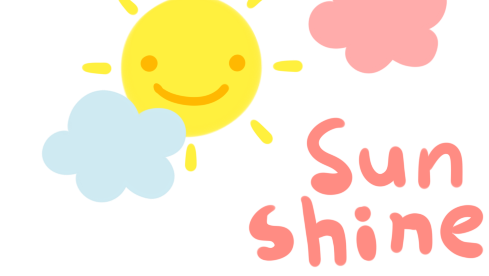 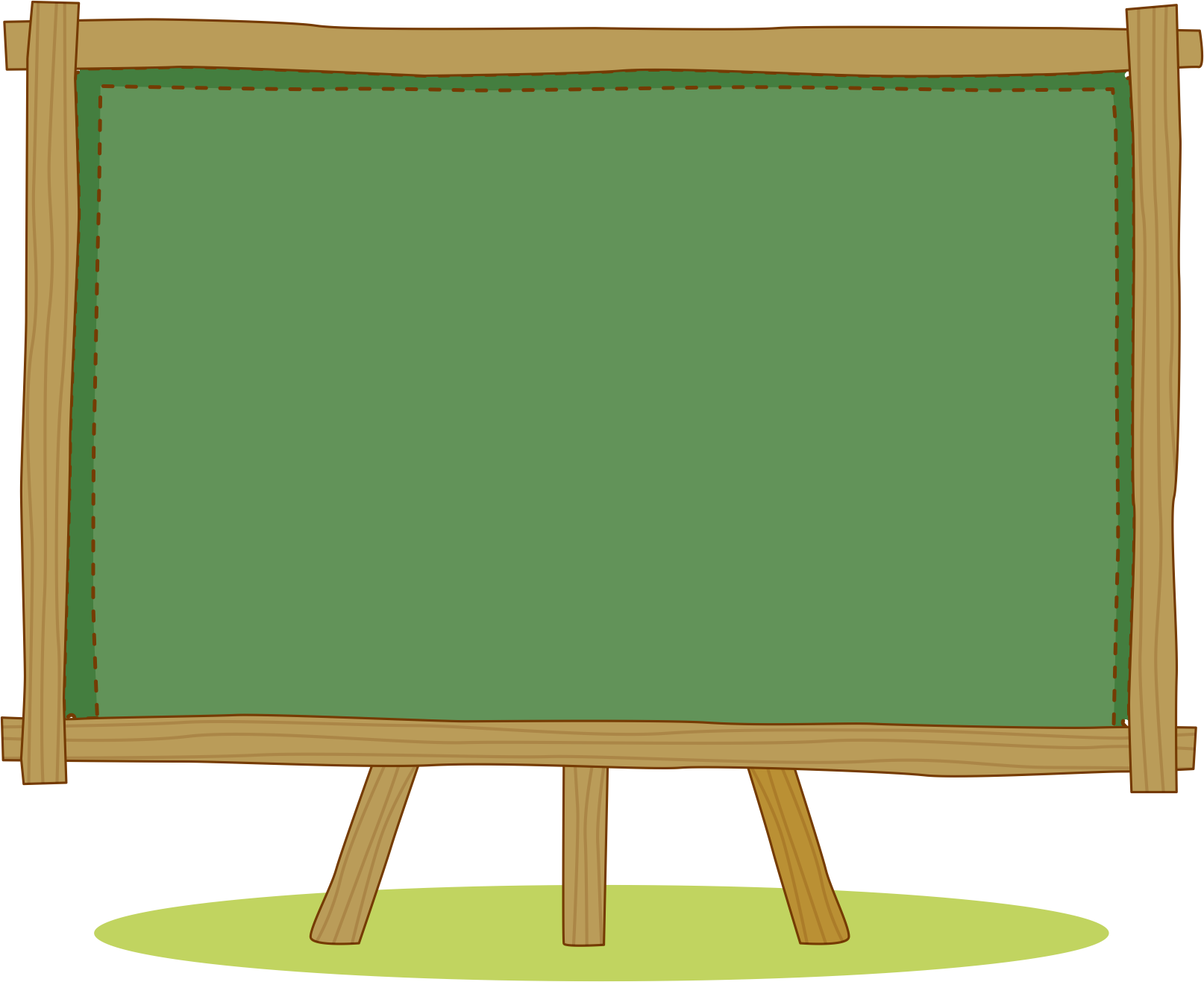 LUYỆN TẬP – 
THỰC HÀNH
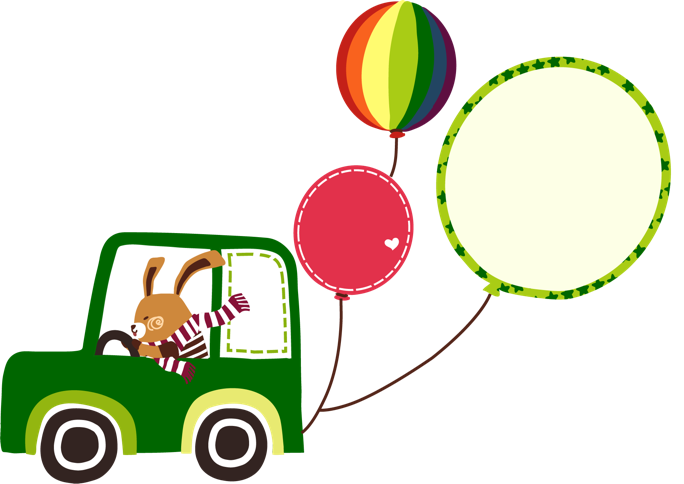 Đây là tờ lịch tháng 10:
1
a) Tháng 10 có bao nhiêu ngày?
Tháng 10 có 31 ngày.
b) Ngày 20 tháng 10 là thứ mấy?
Là ngày thứ Năm.
Đây là tờ lịch tháng 10:
1
c) Đọc và viết các ngày được khoanh tròn trong tờ lịch bên (theo mẫu):
Mẫu:
Ngày 3 tháng 10
Ngày ba tháng Mười
Ngày mười lăm 
tháng Mười
Ngày 15 tháng 10
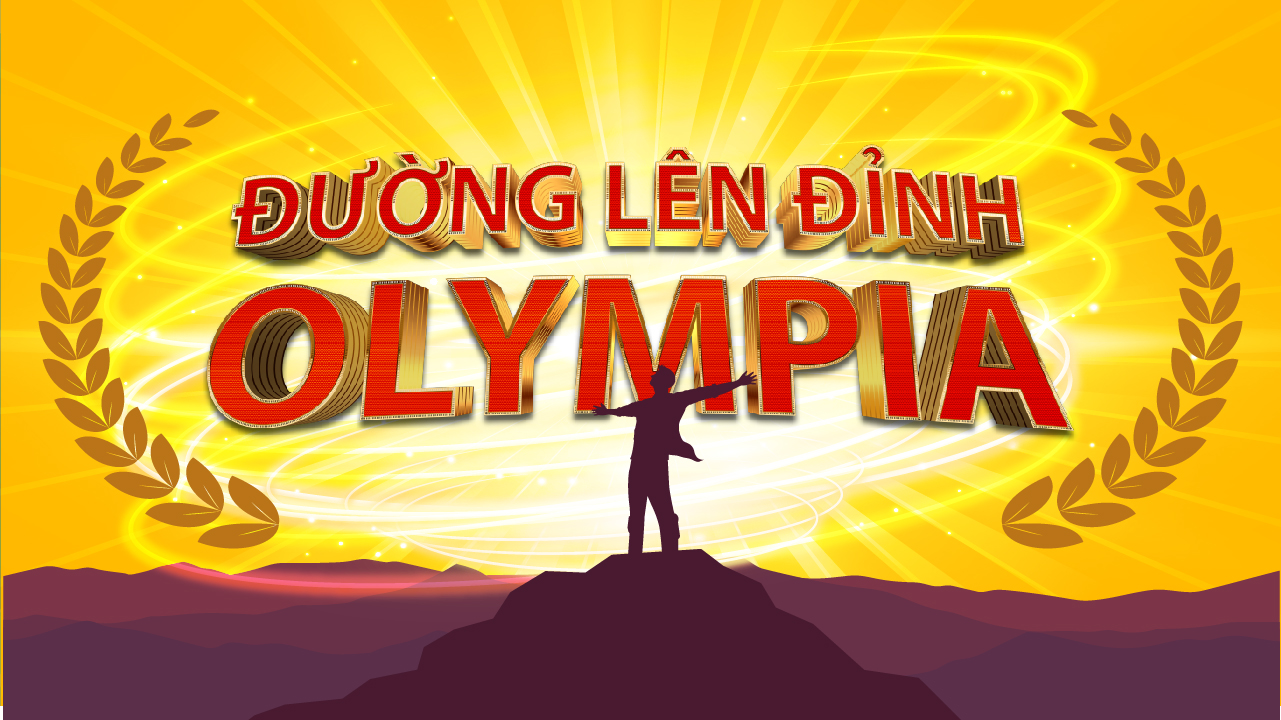 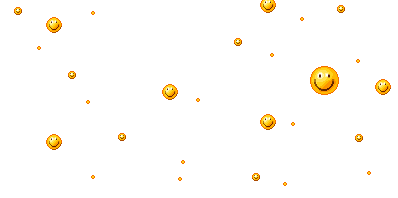 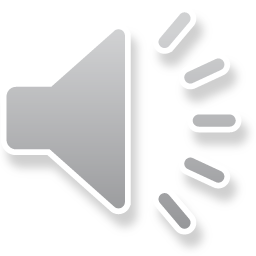 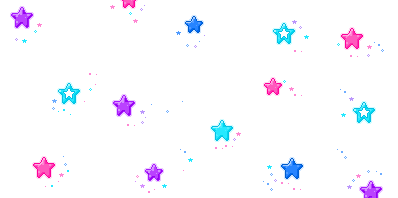 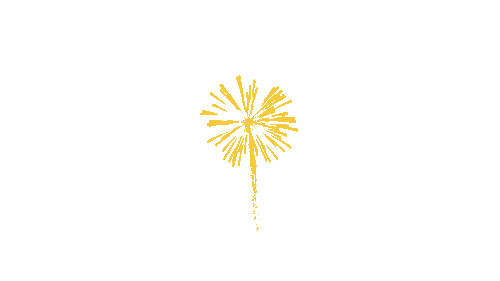 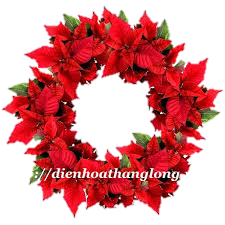 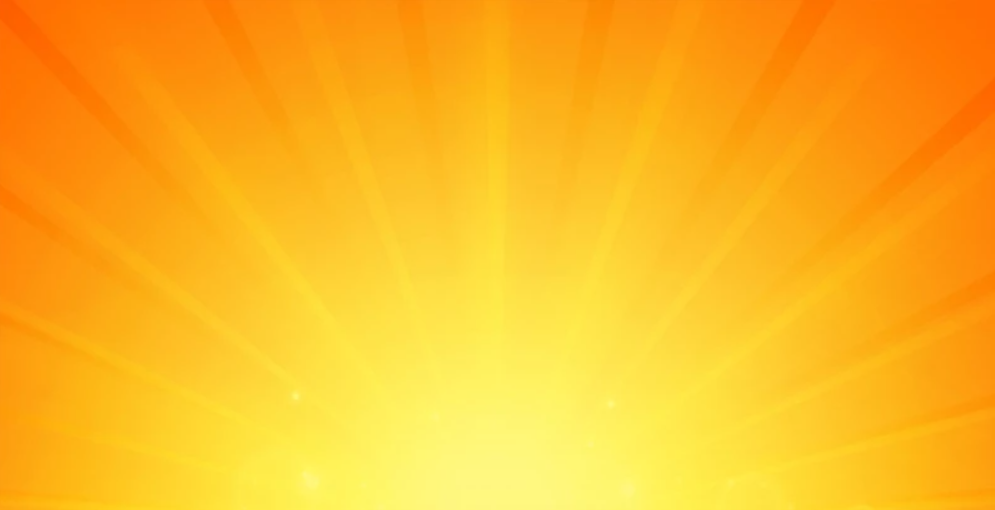 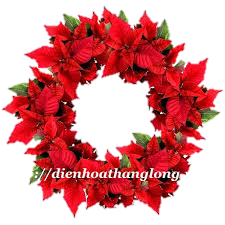 Chúc mừng chiến thắng!
4
3
2
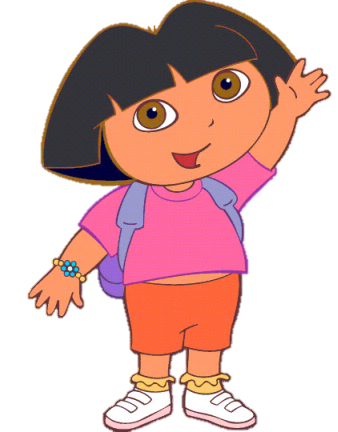 1
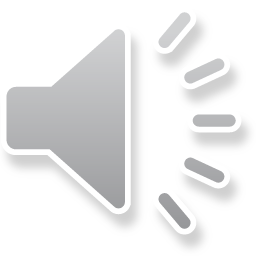 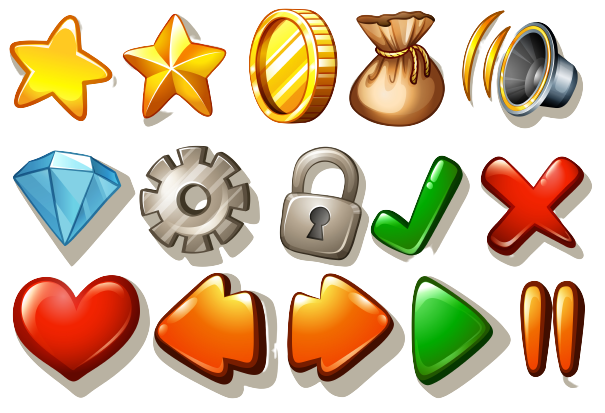 [Speaker Notes: Thầy cô cấm số để chuyển tới slide câu hỏi
Khi trả lời xong bấm em bé để di chuyển lên một bậc]
Hết giờ
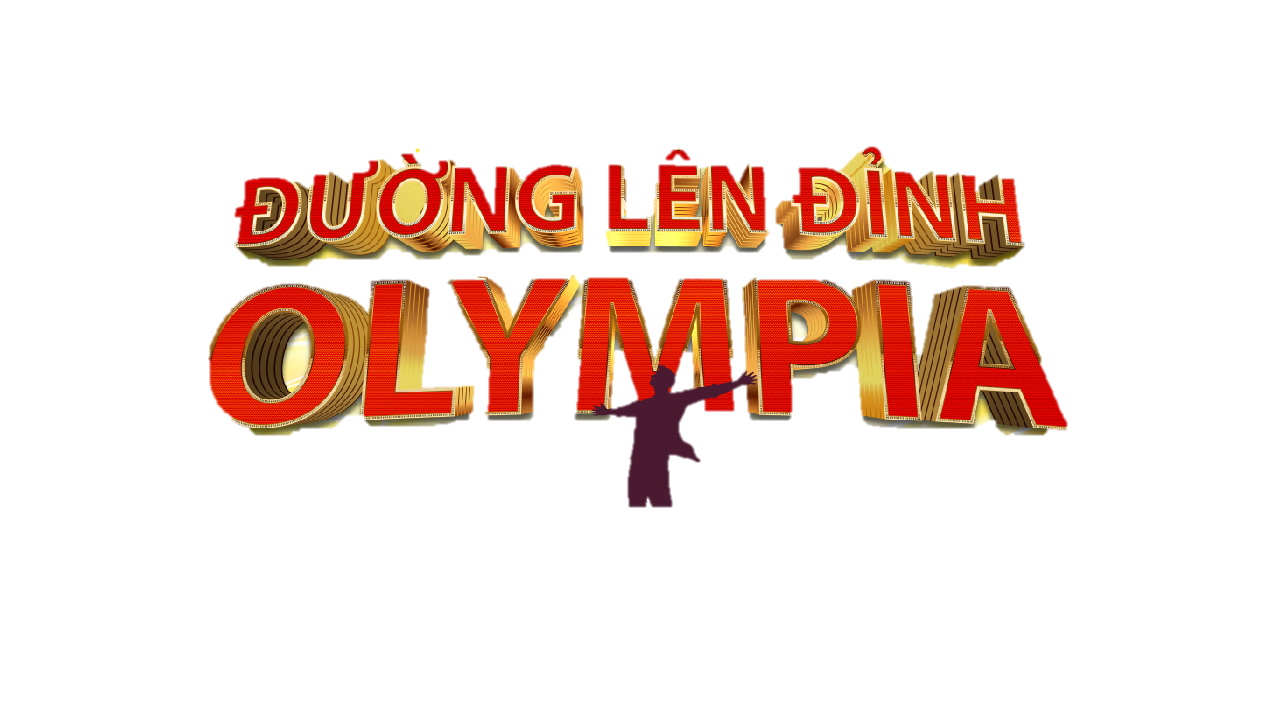 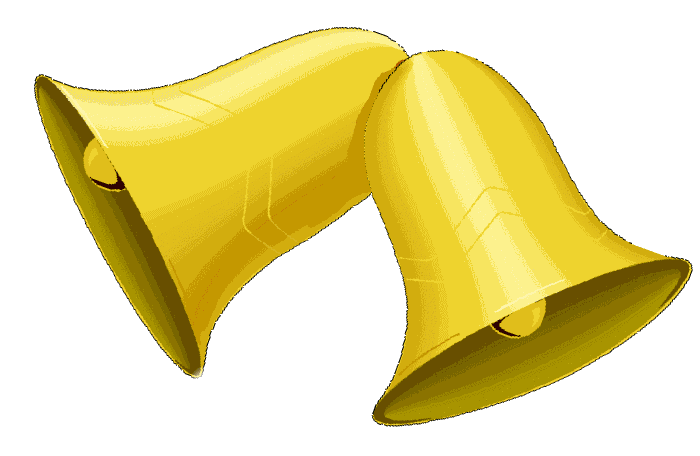 1
3
2
4
5
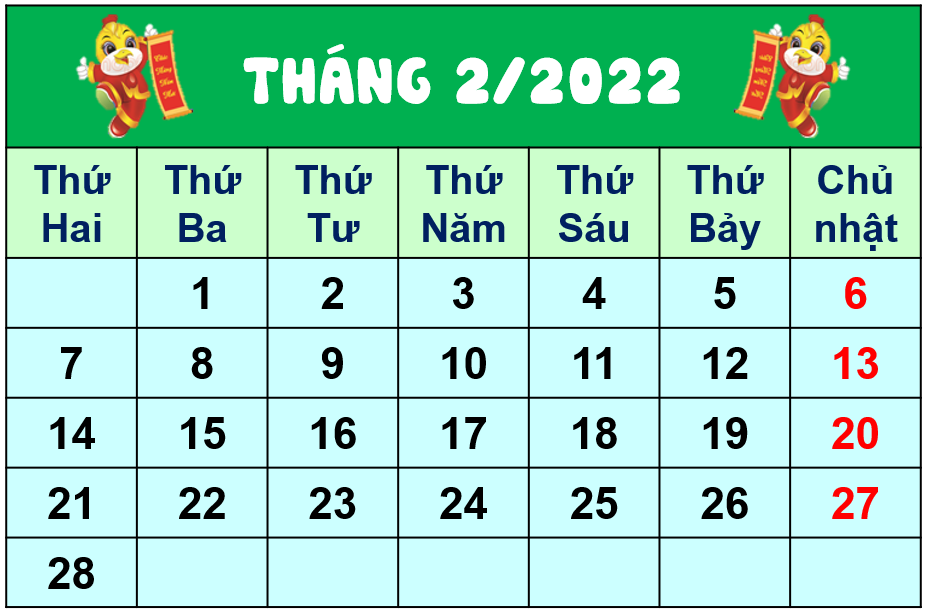 Đây là tờ lịch của tháng nào?
Câu 1
Tháng 2
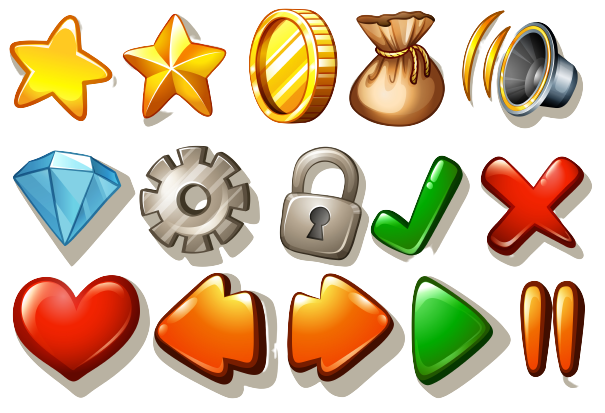 Hết giờ
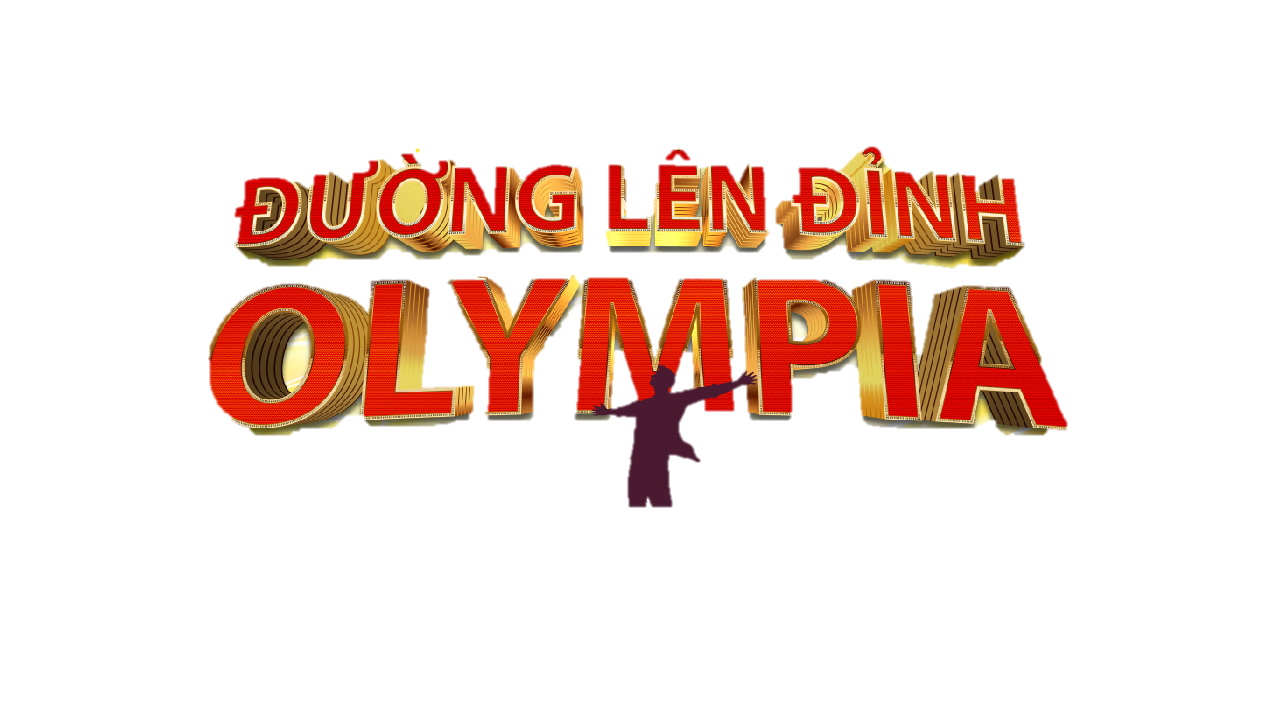 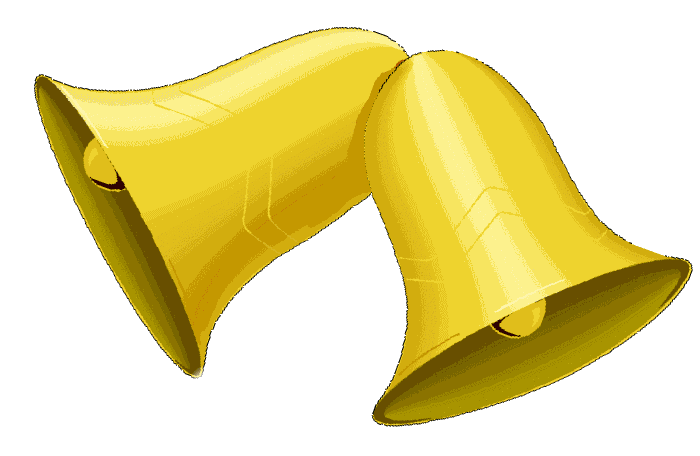 1
3
2
4
5
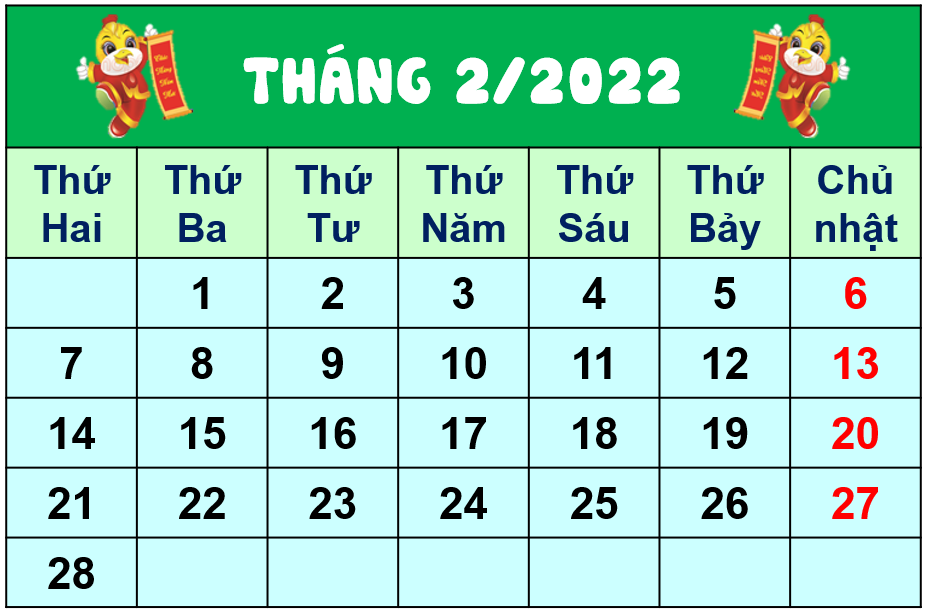 Ngày 10 tháng 2 là thứ mấy?
Câu 2
Thứ Năm
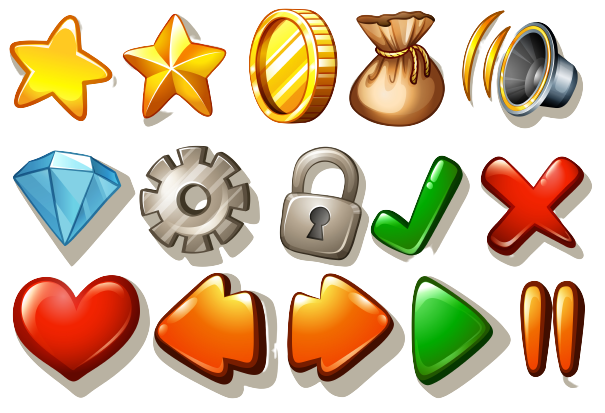 Hết giờ
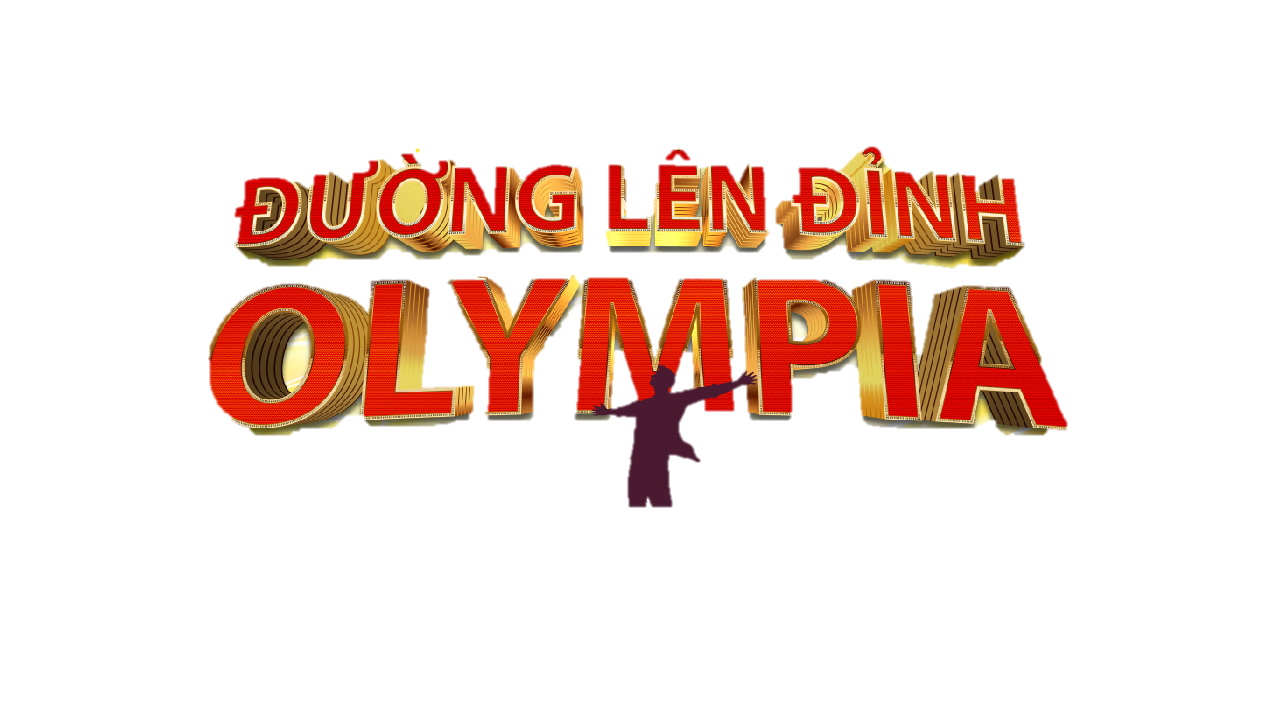 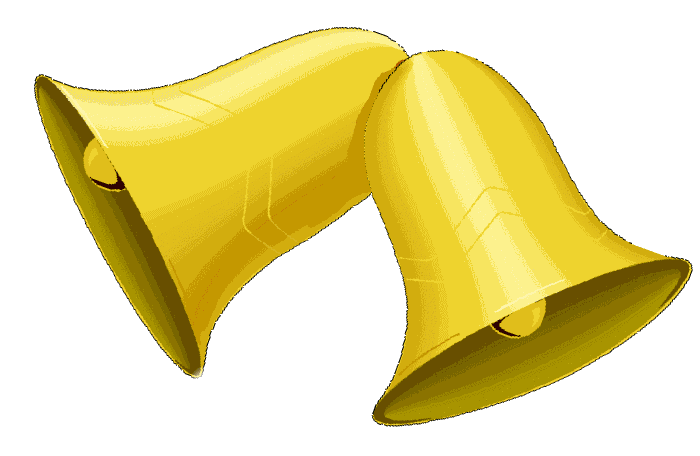 1
3
2
4
5
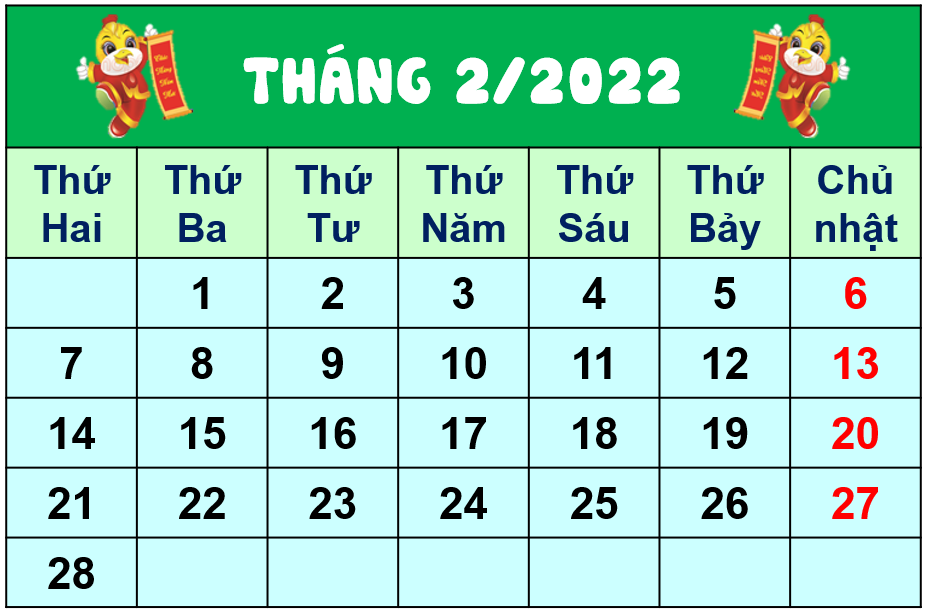 Ngày 14 tháng 2 là thứ mấy?
Câu 3
Thứ Hai
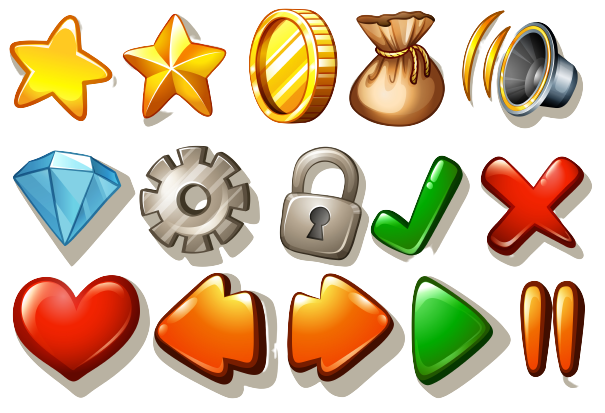 Hết giờ
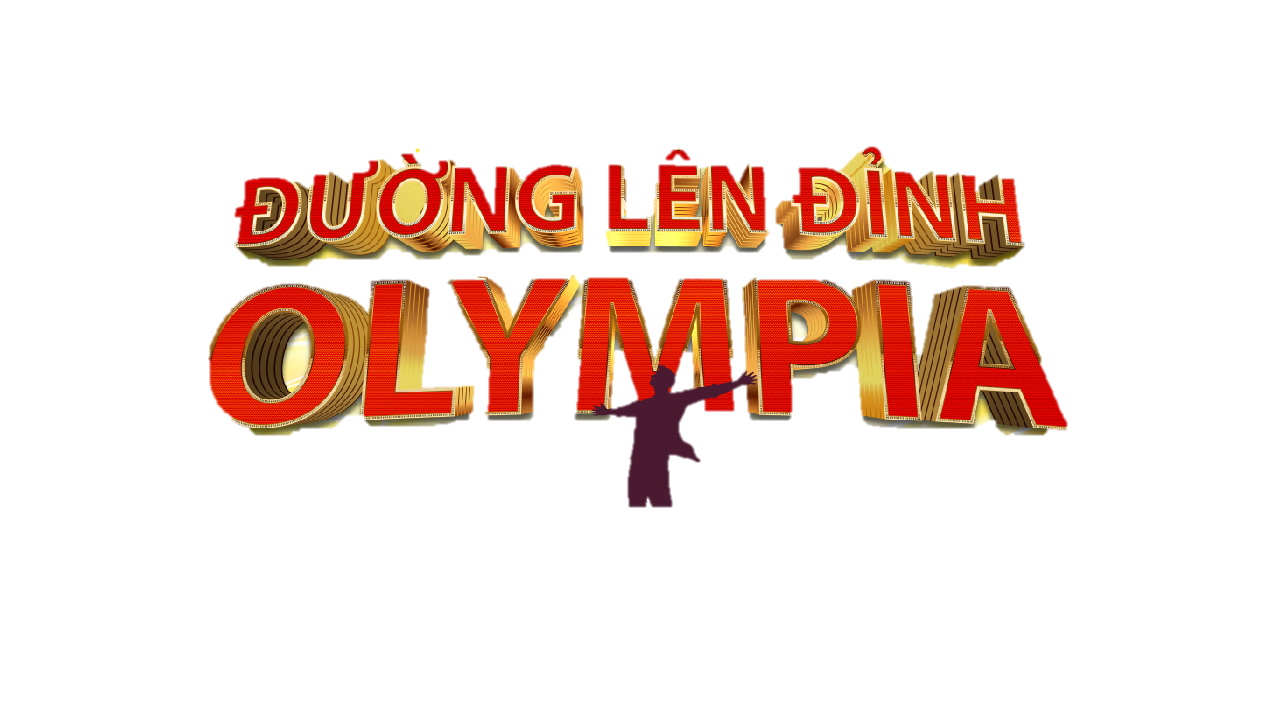 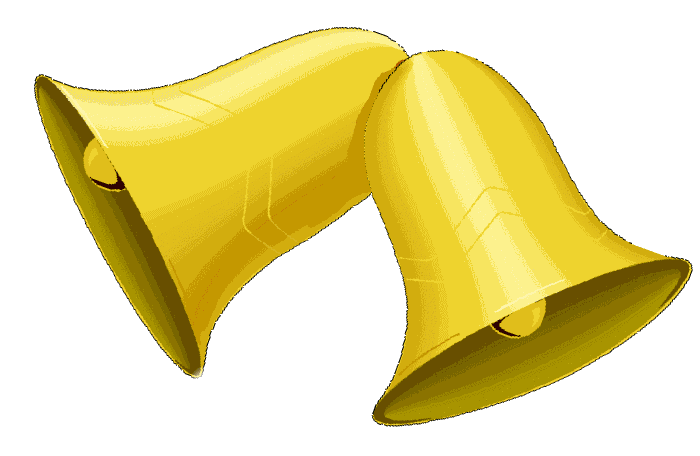 1
3
2
4
5
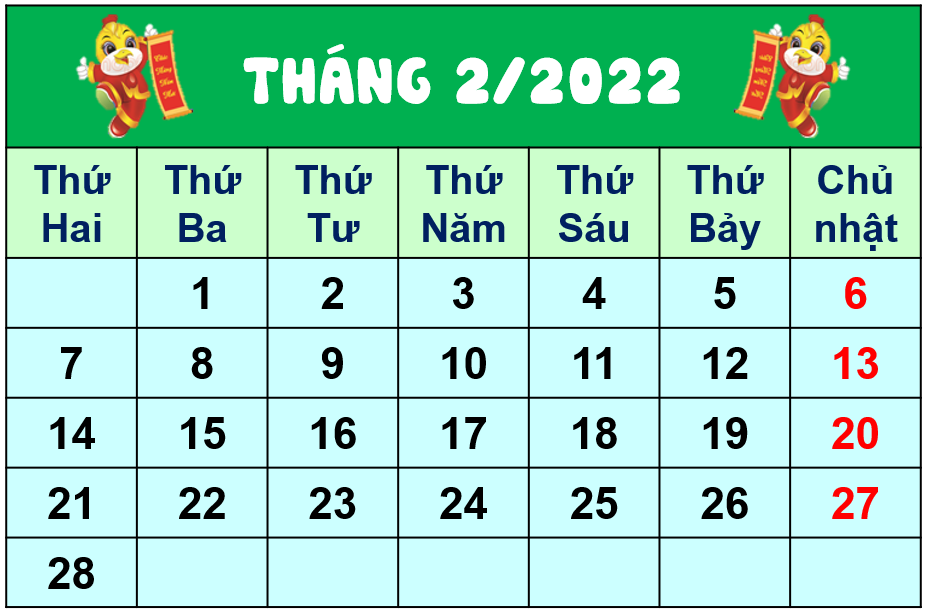 Tháng Hai có bao nhiêu ngày?
Câu 4
28 ngày
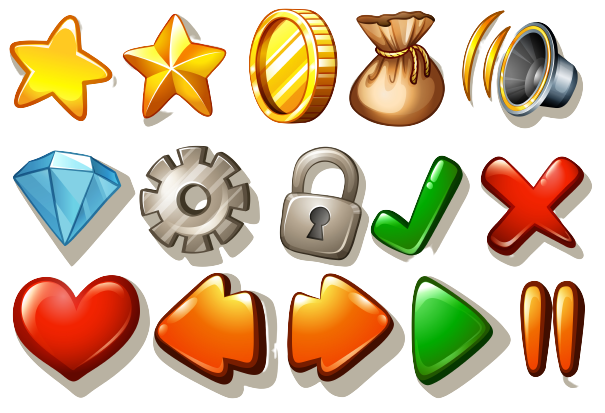 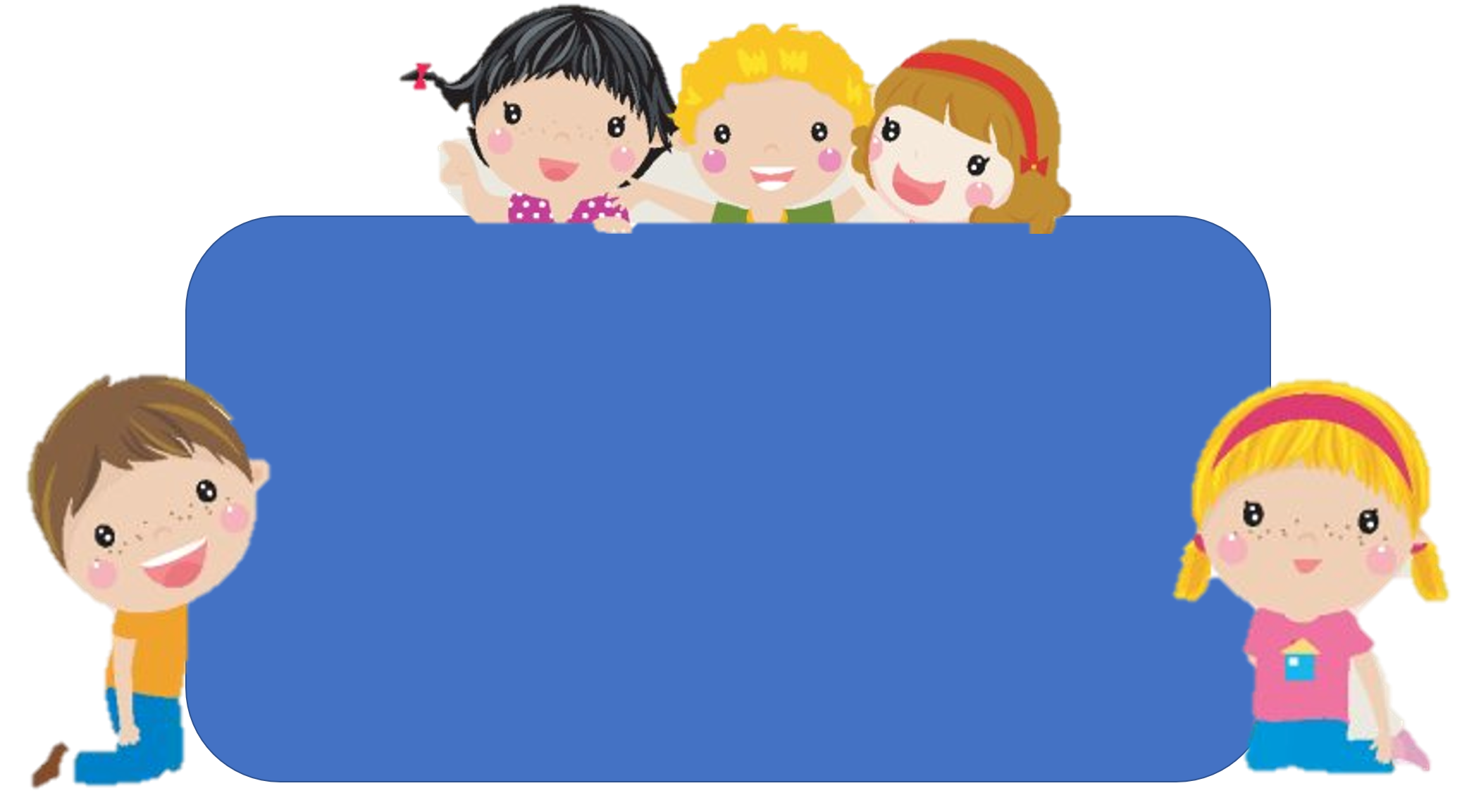 Để có thể làm tốt các bài tập trên em nhắn bạn điều gì?
Bài học hôm nay em biết thêm được điều gì?
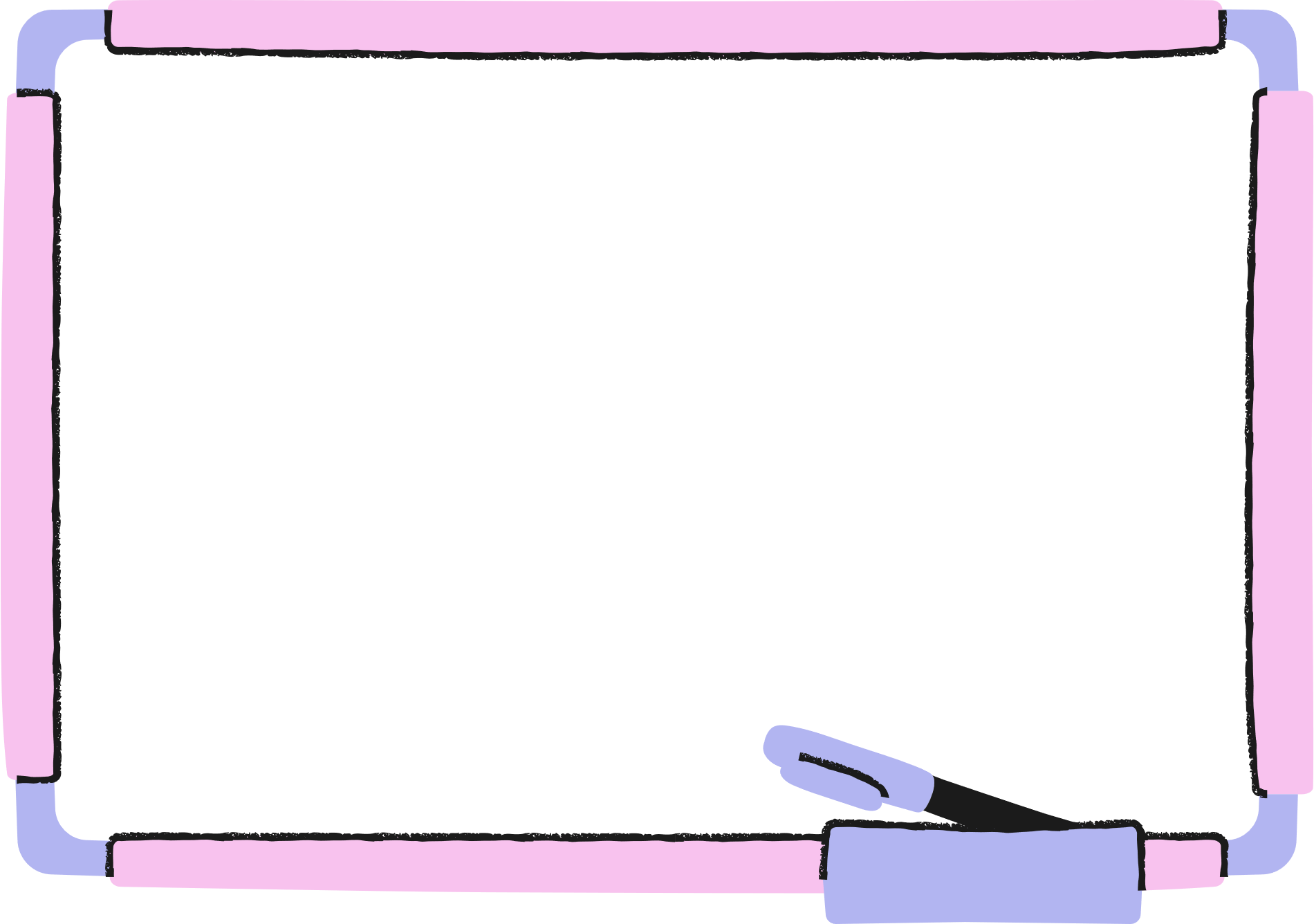 DẶN DÒ
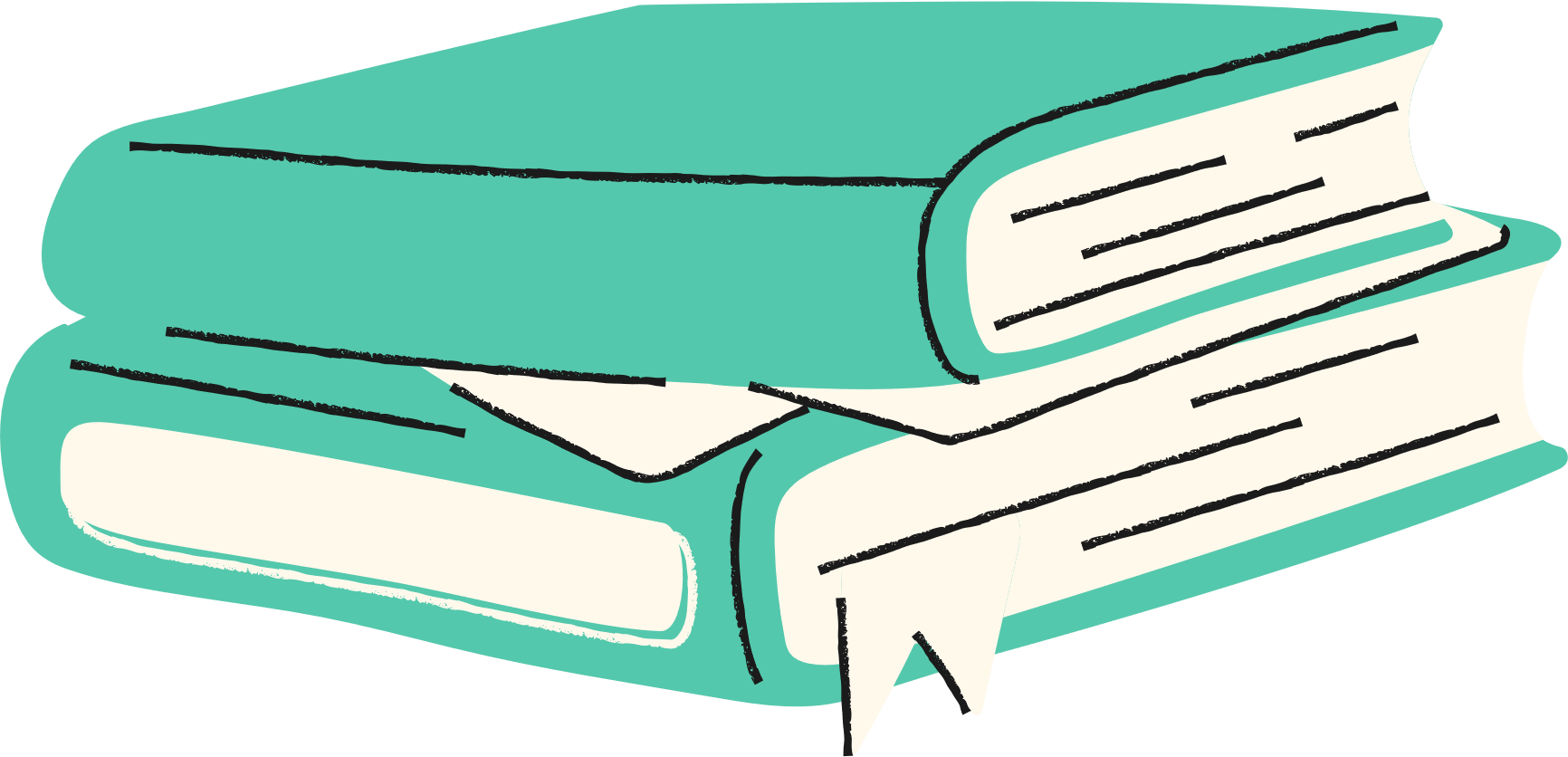